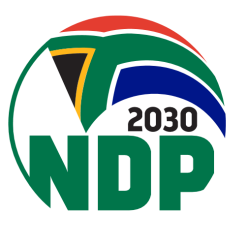 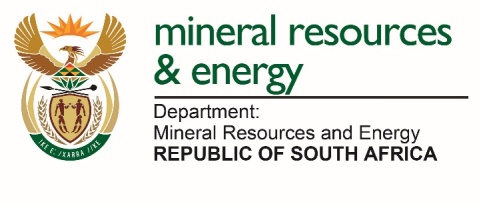 1
DMRE & its entities Implementation Action Plan to address AGSA’s audit findings and recommendations


Mr Tseliso Maqubela
Acting Director General
Date: 15 February 2022
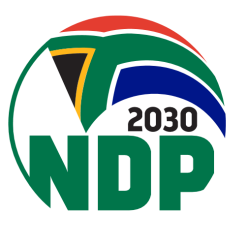 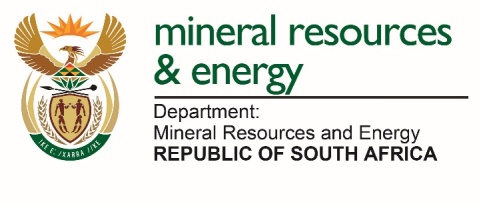 2
Presentation outline
Executive Summary
 2020/21 Audit Outcome
 Status on the implementation of Audit plan/resolution of AGSA Audit findings
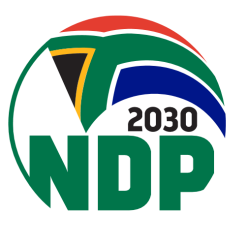 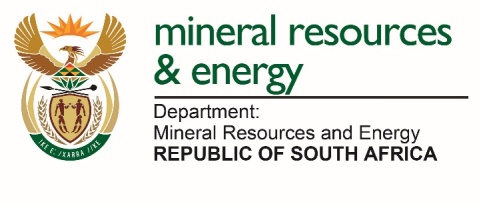 3
DMRE’s  EXECUTIVE SUMMARY
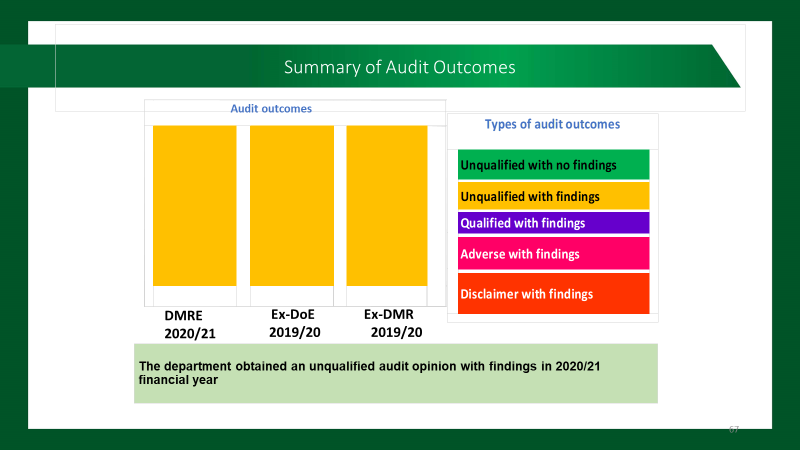 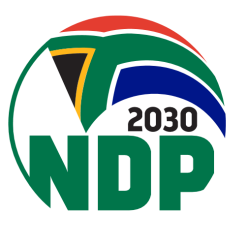 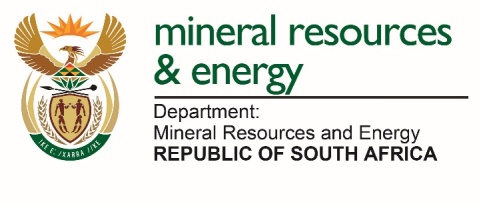 4
DMRE’s  EXECUTIVE SUMMARY
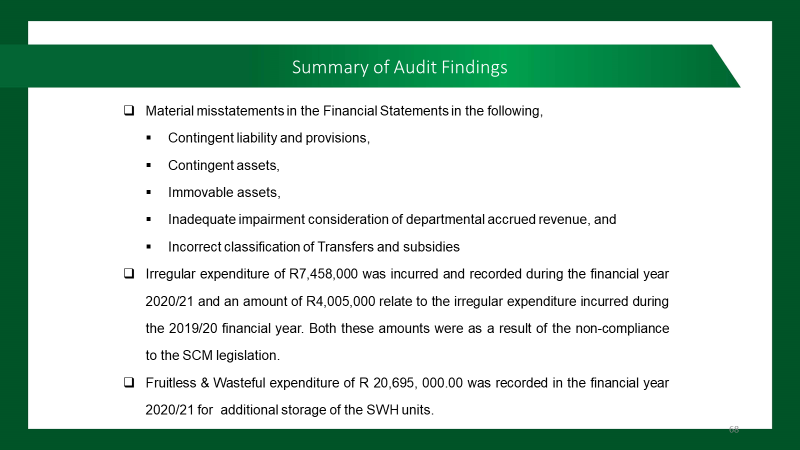 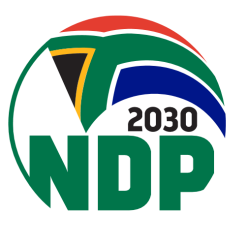 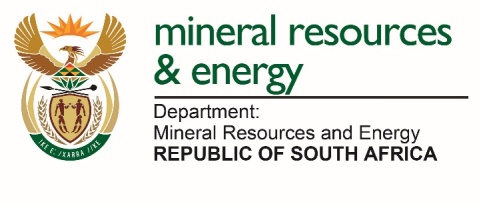 5
DMRE’s  EXECUTIVE SUMMARY
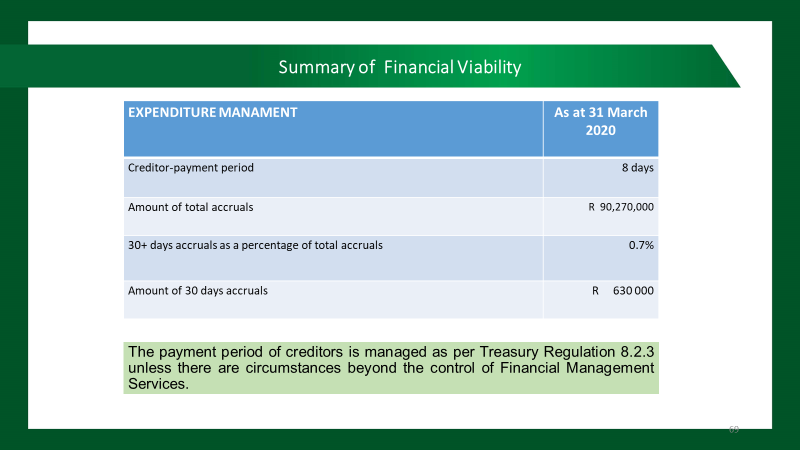 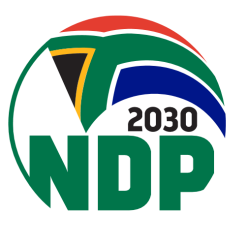 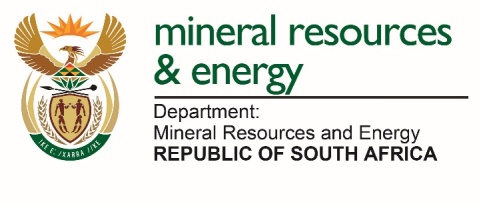 6
DMRE’s  EXECUTIVE SUMMARY
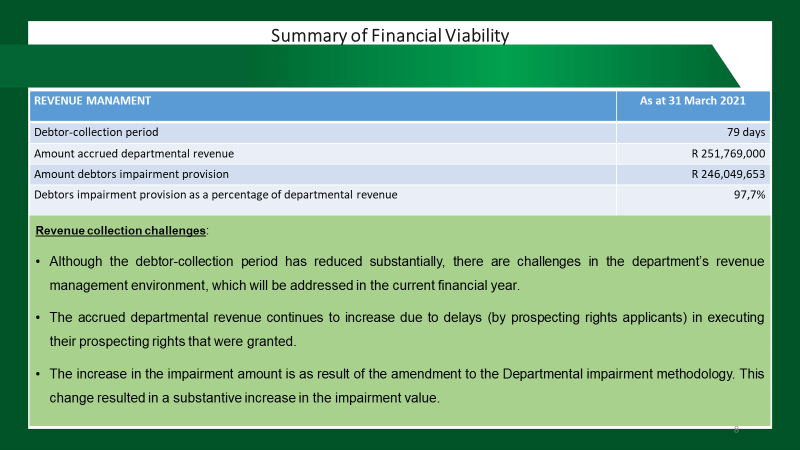 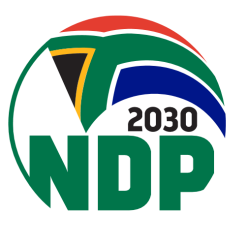 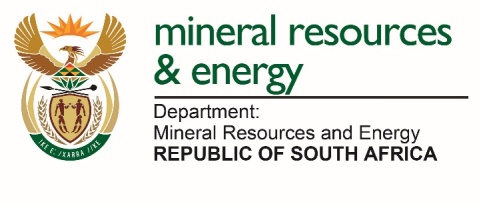 7
DMRE’s  EXECUTIVE SUMMARY
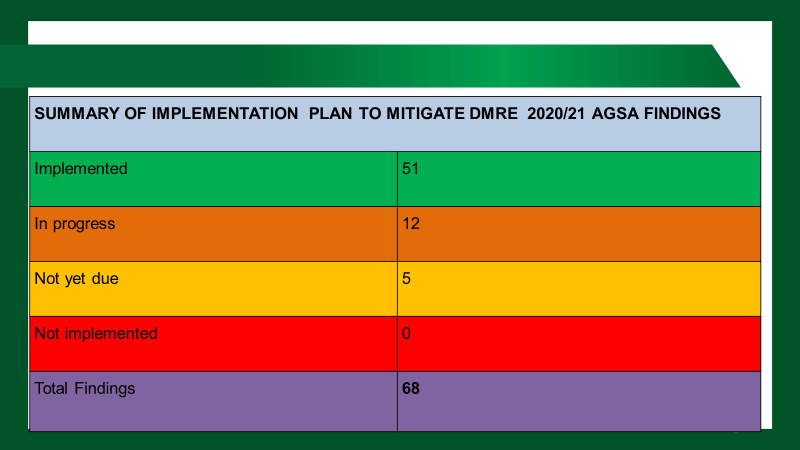 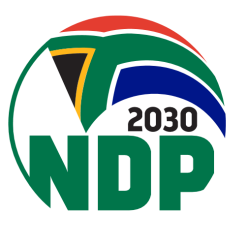 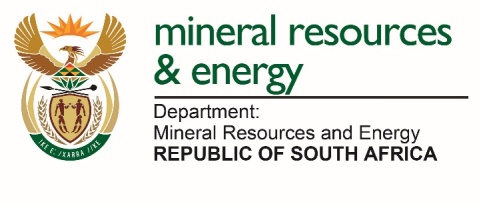 8
SOE’S Executive summary
The department of Mineral Resources and Energy (DMRE) has oversight responsibilities over Eleven (11) public entities.


Two (2) of these entities (CEF group and NECSA Group) are classified under Schedule 2 and Nine (9) under Schedule 3 of (PFMA), respectively.
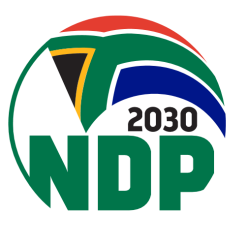 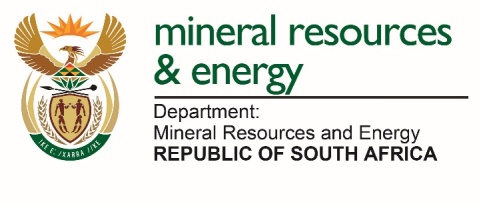 9
SOE’S Executive summary
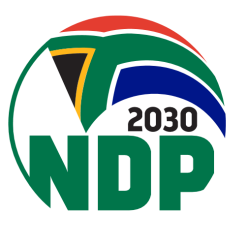 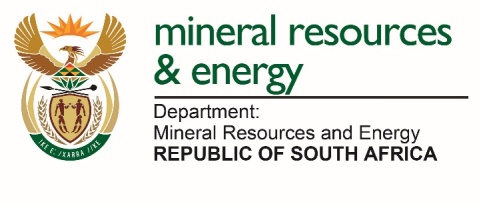 10
2020/21 Audit Outcome
Clean Audit  

Unqualified with findings    

Disclaimed with findings

Outstanding Audit
NRWDI has received consecutive clean audits 
SADPMR regressed from a clean audit in 2019/20 to an unqualified with findings in 2020/21
NECSA group received another disclaimer while the CEF group audit is outstanding
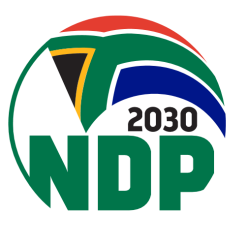 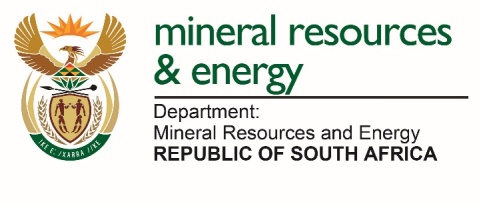 11
2020/21 AGSA Audit
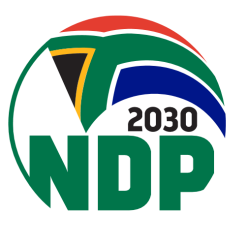 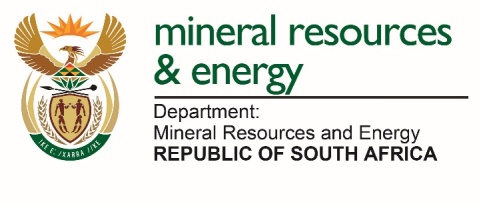 12
status as at 31 DECEMBER 2021
The report below focuses mainly on Unresolved findings as at end of Quarter 3 of 2020/21
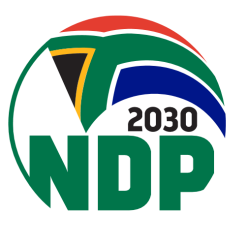 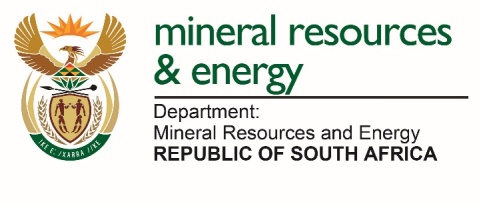 13
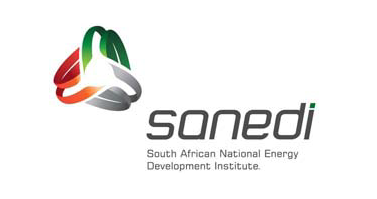 Thank you
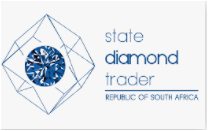 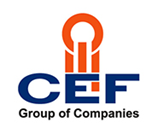 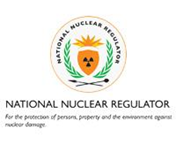 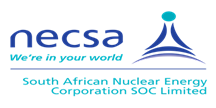 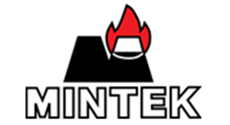 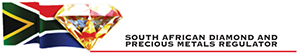 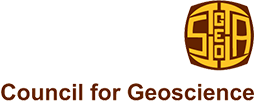 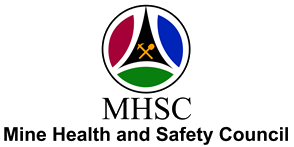 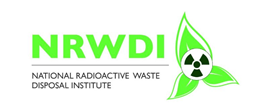 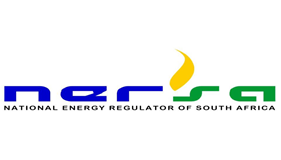 14